Календарь мероприятий на неделю

07 мая в 15:00

Вебинар для налогоплательщиков 
по следующим темам:

1. Единый налоговый счет: особенности предоставления уведомления об исчисленных суммах налогов, сборов, страховых взносов. Ответы на актуальные вопросы;

2. Возможности ЛК ИП, перечень услуг предоставляемых в электронном виде, в том числе в рамках ЕНС.
 
Ссылка для подключения:  https://t.me/FNSYNAO
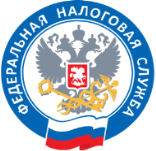 Телеграмм канал «ФНС ЯНАО – семинары» предназначен для проведения налоговыми органами Ямала вебинаров, в том числе по теме ЕНС. Вебинары проводятся в прямом эфире, участники телеграмм канала могут задать вопросы и получить ответы на них.
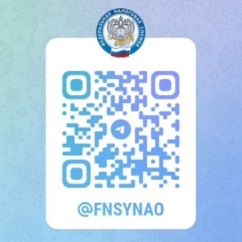 Контактная информация: сайт: www.nalog.gov.ruмы в соцсетях:https://vk.com/club217972703   https://ok.ru/group/70000001463990
Телефон единого контакт центра:
8 800 222 22 22